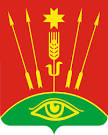 Исполнение бюджет муниципального образования «Глазовский район» за III квартал 2018 года
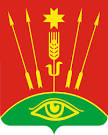 Основные параметры бюджета МО «Глазовский район» за III квартал 2018 года, в тыс. руб.
РАСХОДЫ
375 244,1
ДОХОДЫ
384 173,3
8 929,2
ПРОФИЦИТ
2
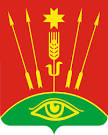 Структура доходов бюджета МО «Глазовский район» за III квартал 2018 года, тыс. руб.
Безвозмезные
поступления 
296 399,9
Налоговые и неналоговые доходы
87 773,4
ВСЕГО ДОХОДОВ 
384 173,3
3
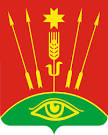 Структура  доходов бюджета МО «Глазовский район» за III квартал 2018 2018 года, в %
ВСЕГО ДОХОДОВ 384 173,3 тыс. руб. , 
из них собственных доходов 87 773,4 тыс.руб.
4
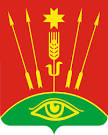 Безвозмездные поступления в бюджет МО «Глазовский район» за III квартал 2018 года, в %
ВСЕГО ДОХОДОВ 384 173,3 тыс. руб., 
из них  безвозмездных поступлений 296 399,90 тыс.руб.
5
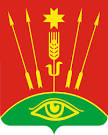 Структура расходов бюджета МО «Глазовский район» за III квартал 2018 года, в тыс. руб.
6
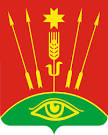 Расходы бюджета МО «Глазовский район», кроме социально-значимых за III квартал 2018 года, тыс. руб.
7
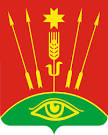 Социально-значимые расходы бюджета МО «Глазовский район» за III квартал 2018 года, тыс. руб.
8
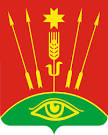 Структура исполнения муниципальных программ
9
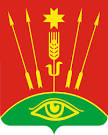 Основные характеристики бюджета муниципального образования «Глазовский район» за 2017 – 2018 годы, тыс. руб.
10